Noc PÁŤÁKŮ
Andrea Kawuloková
ÚVOD
V pátek 11.4. jsme měli páťáckou noc. Nejdřív jsme jeli do Třince do kina na Rio 2 3D. Potom jsme šli do školy. Dělali jsme si pizzu s kterou nám pomáhala dělat Andrejka Turková. Pak jsme mněli volnou zábavu do 20:00.
jak Jdeme na vlak
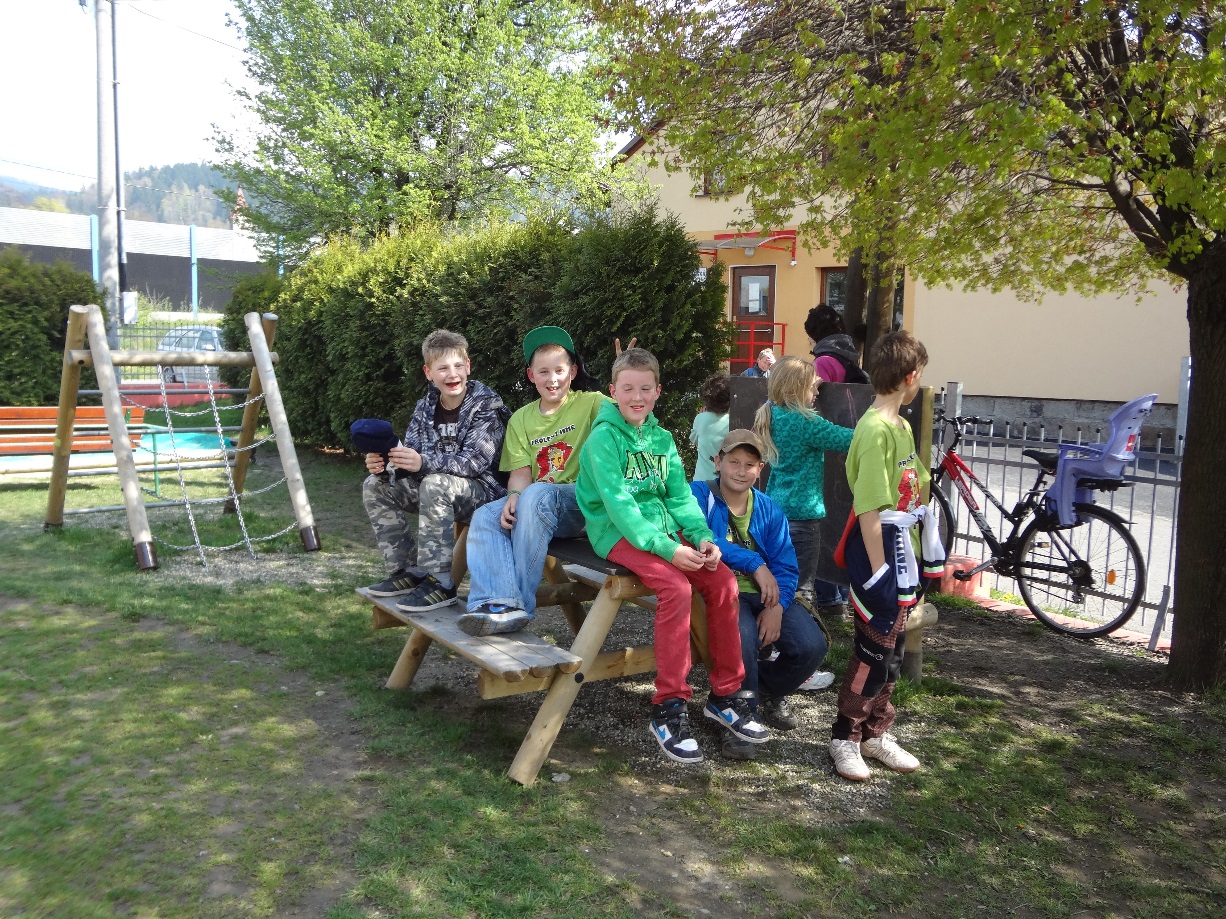 Hůrá jsme v kině!!!!!!!!!                     sííííííír
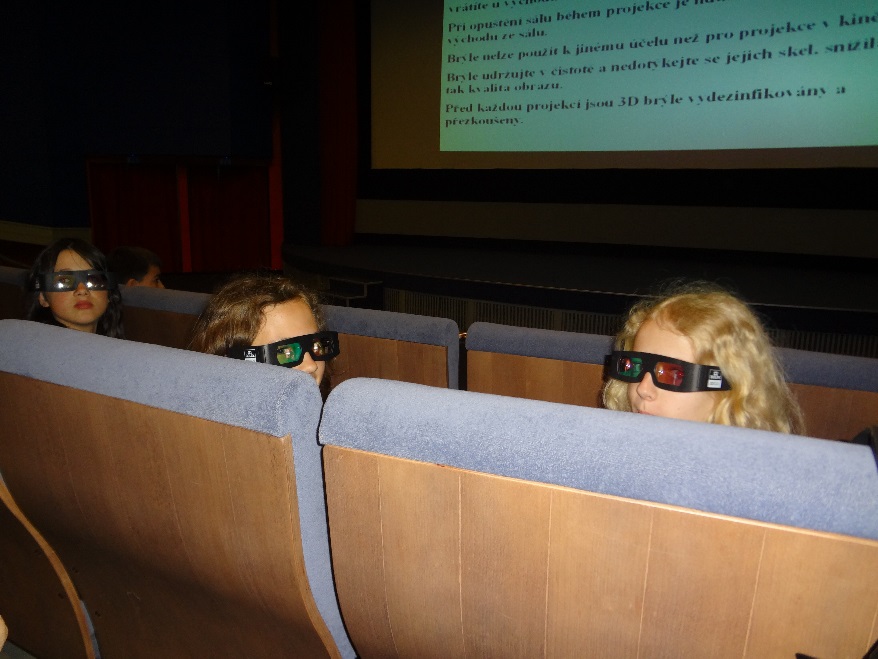 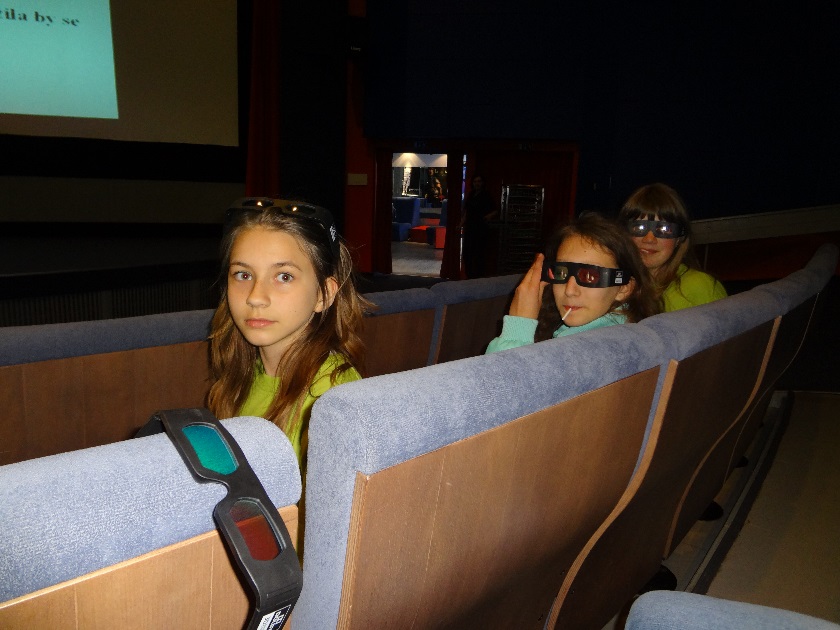 Kdo si hraje nezlobí
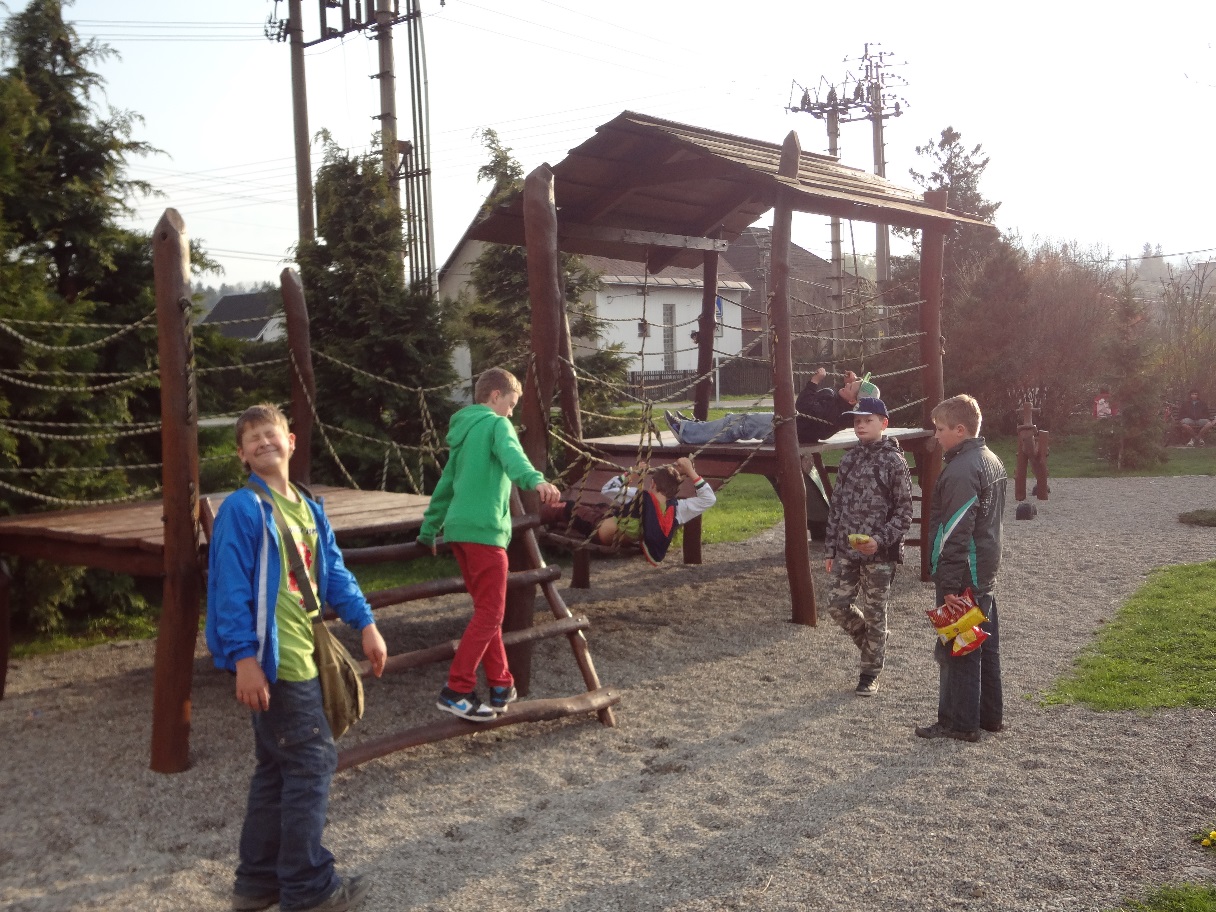 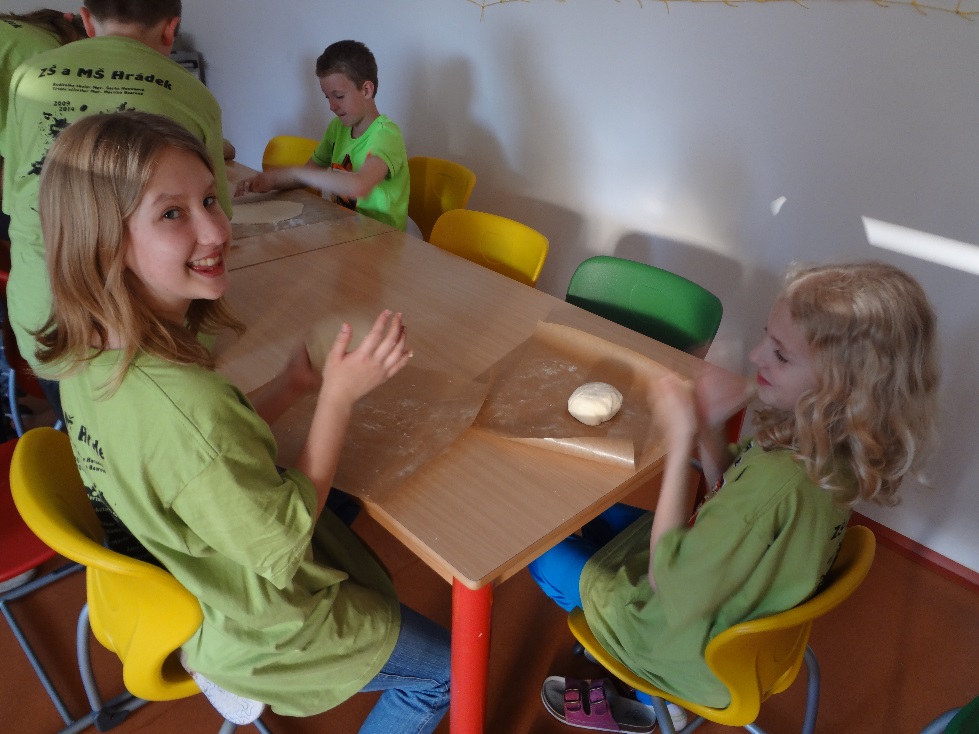 To bude dobrota !
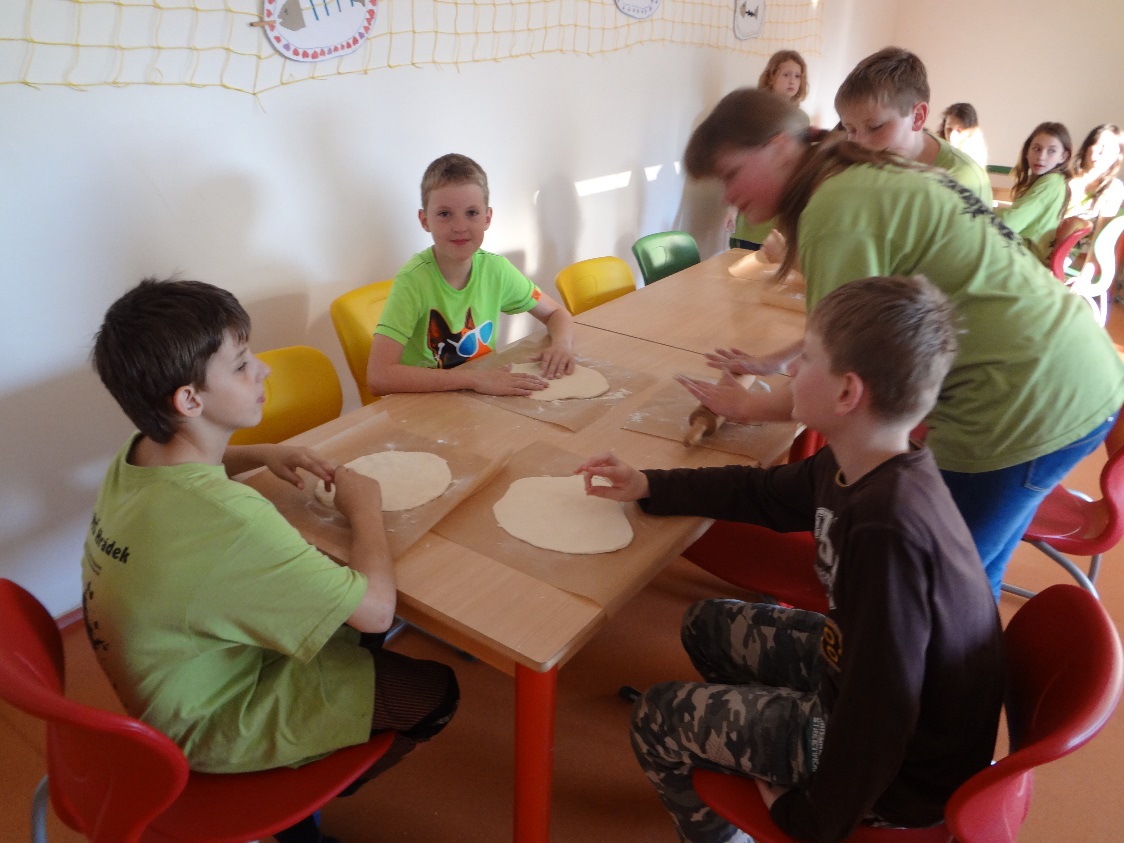 No válíme válíme !
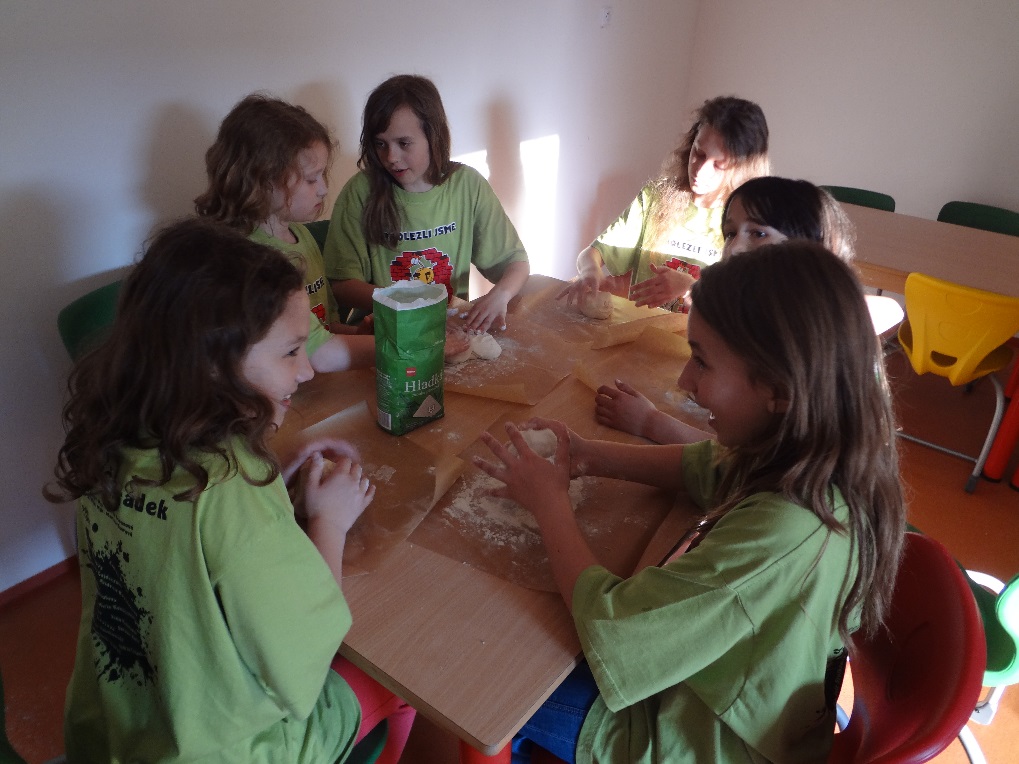 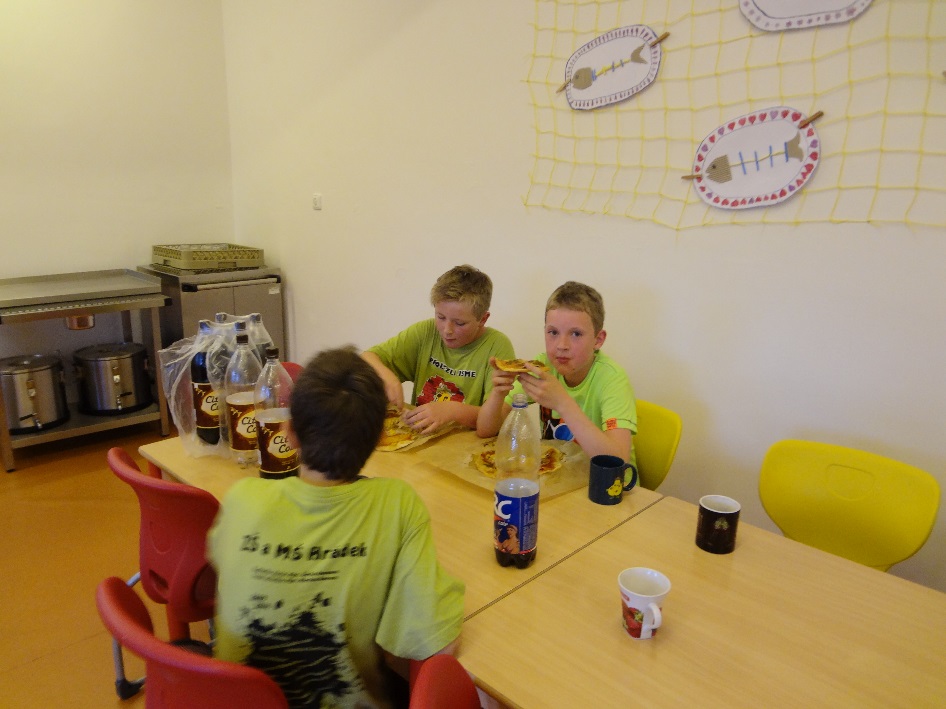 Mňam mŇam
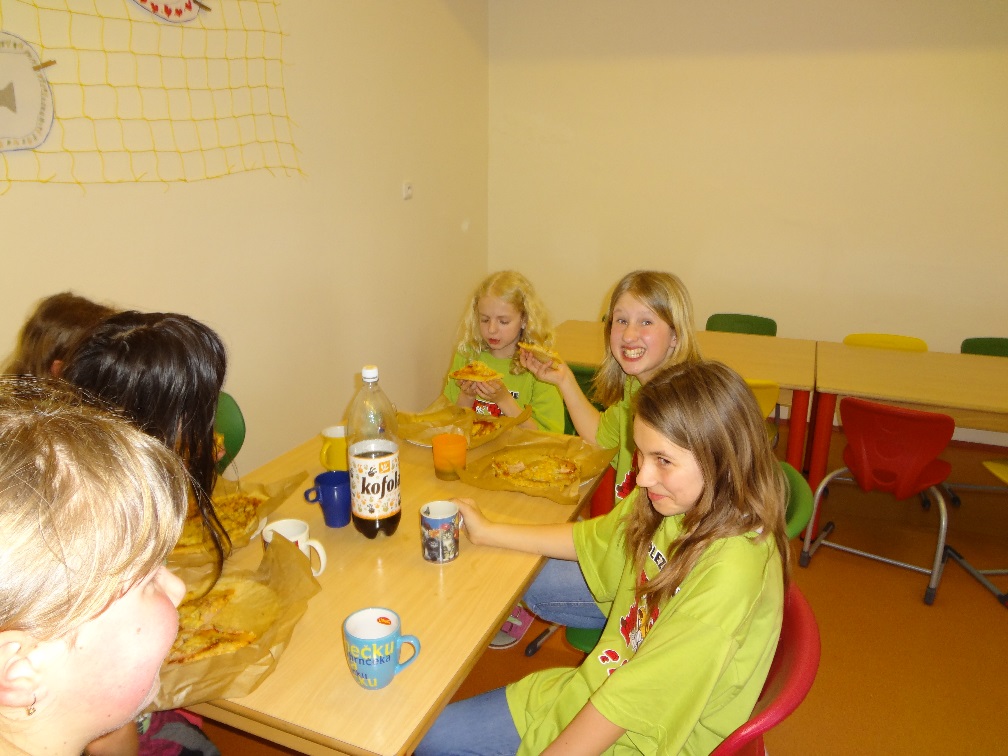 Stálo to za to
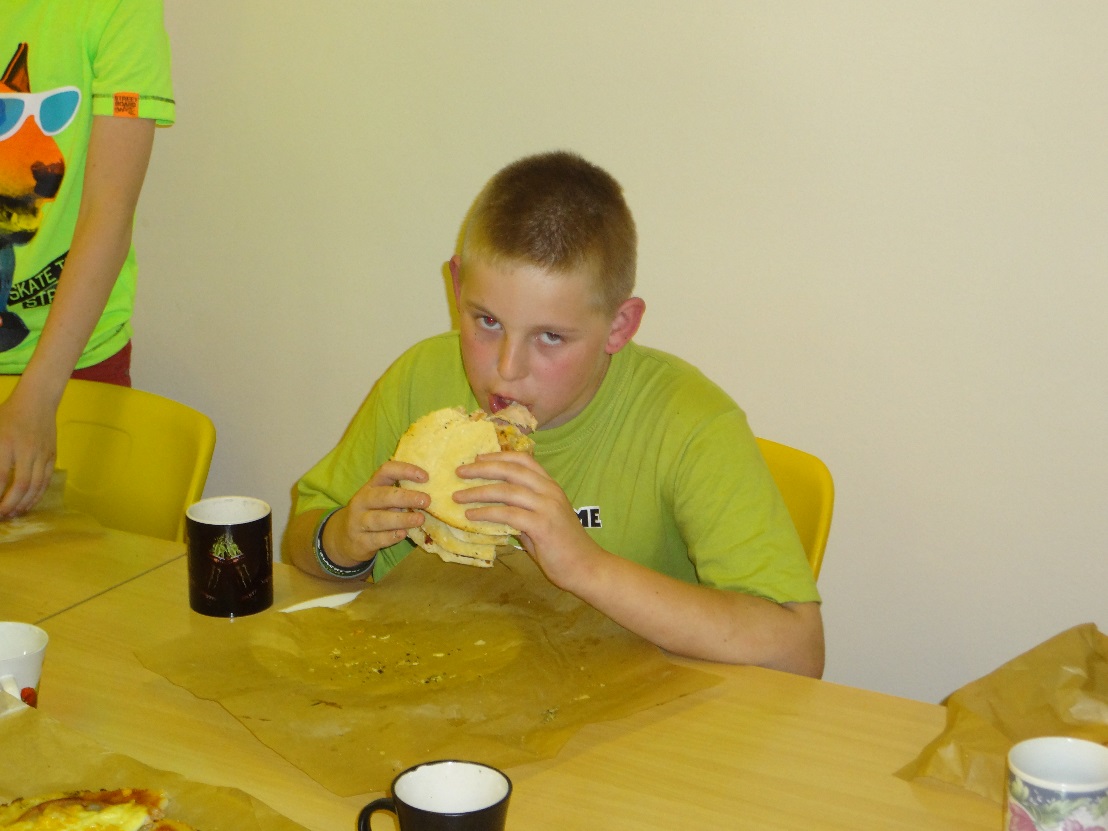 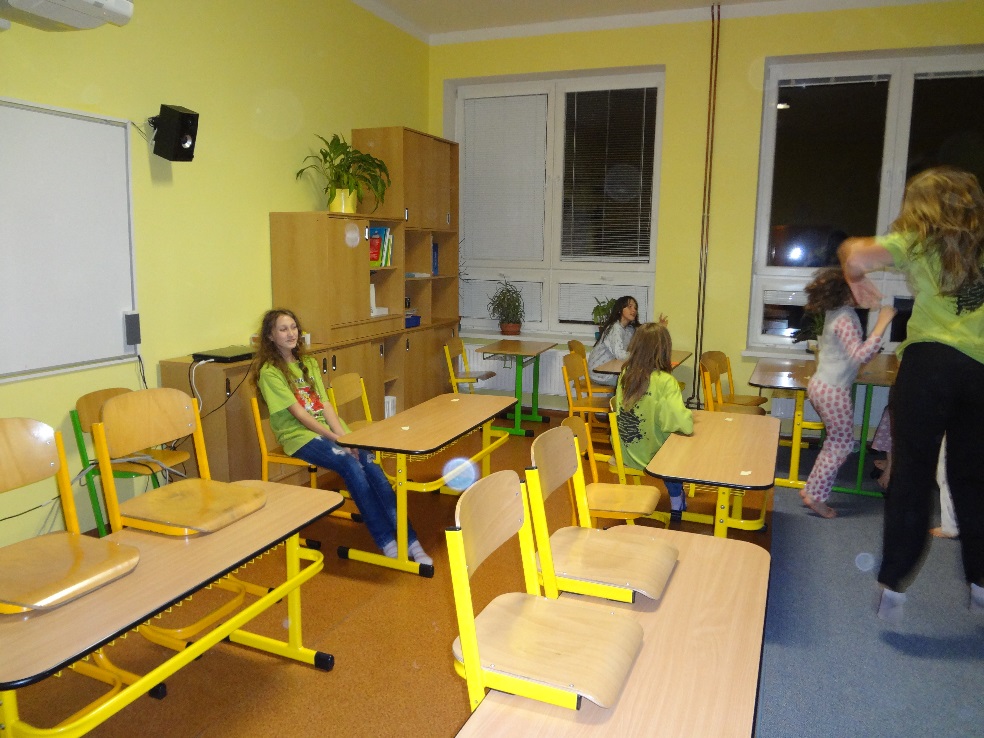 Volný čas
Někdo si tu válí šunky
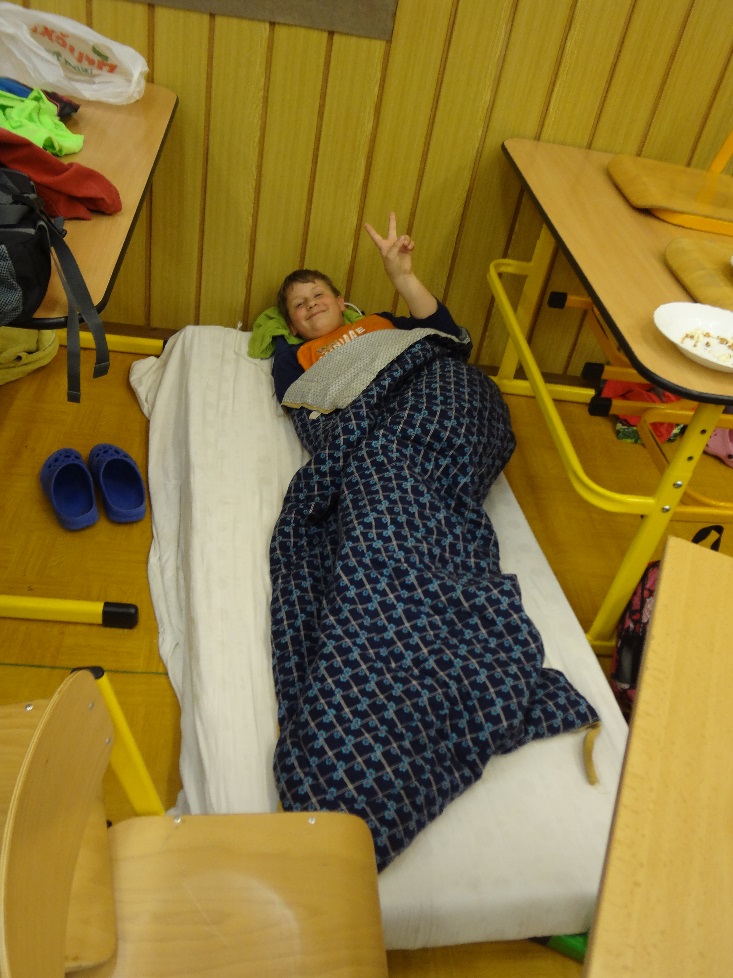 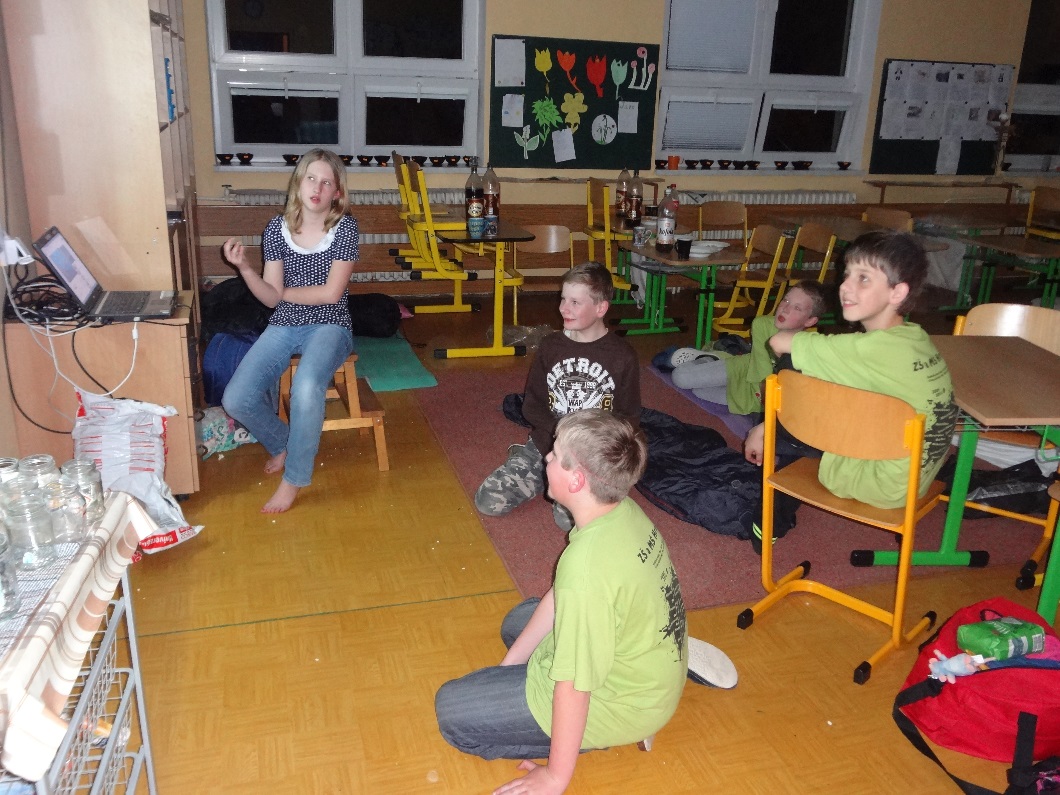 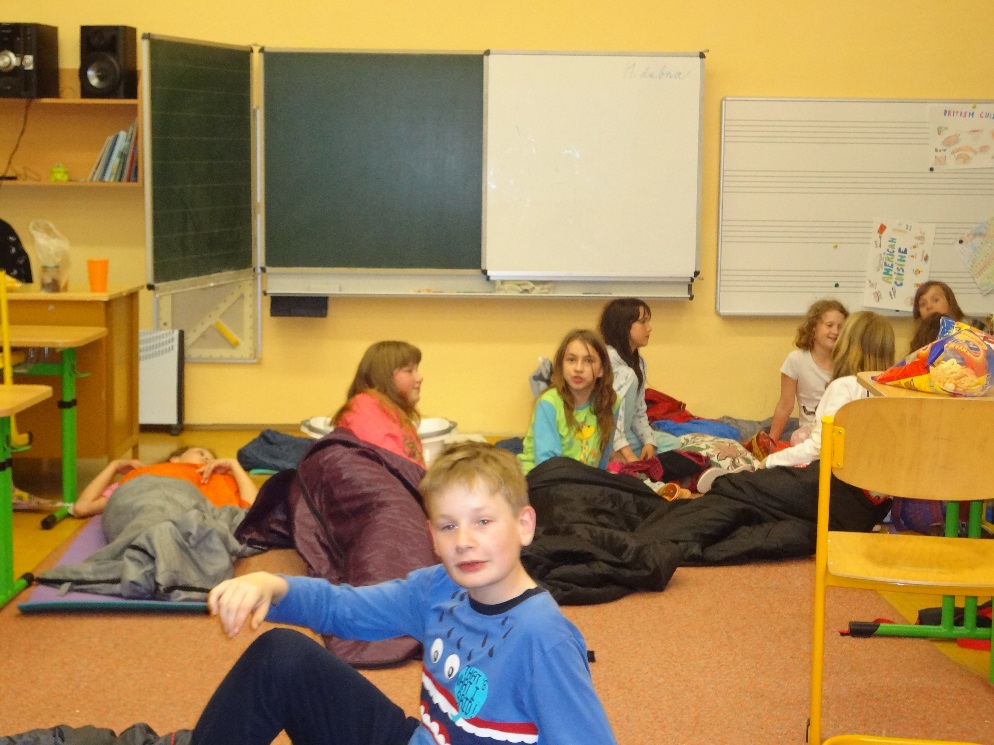 A jdeme spát           nebo ne ?
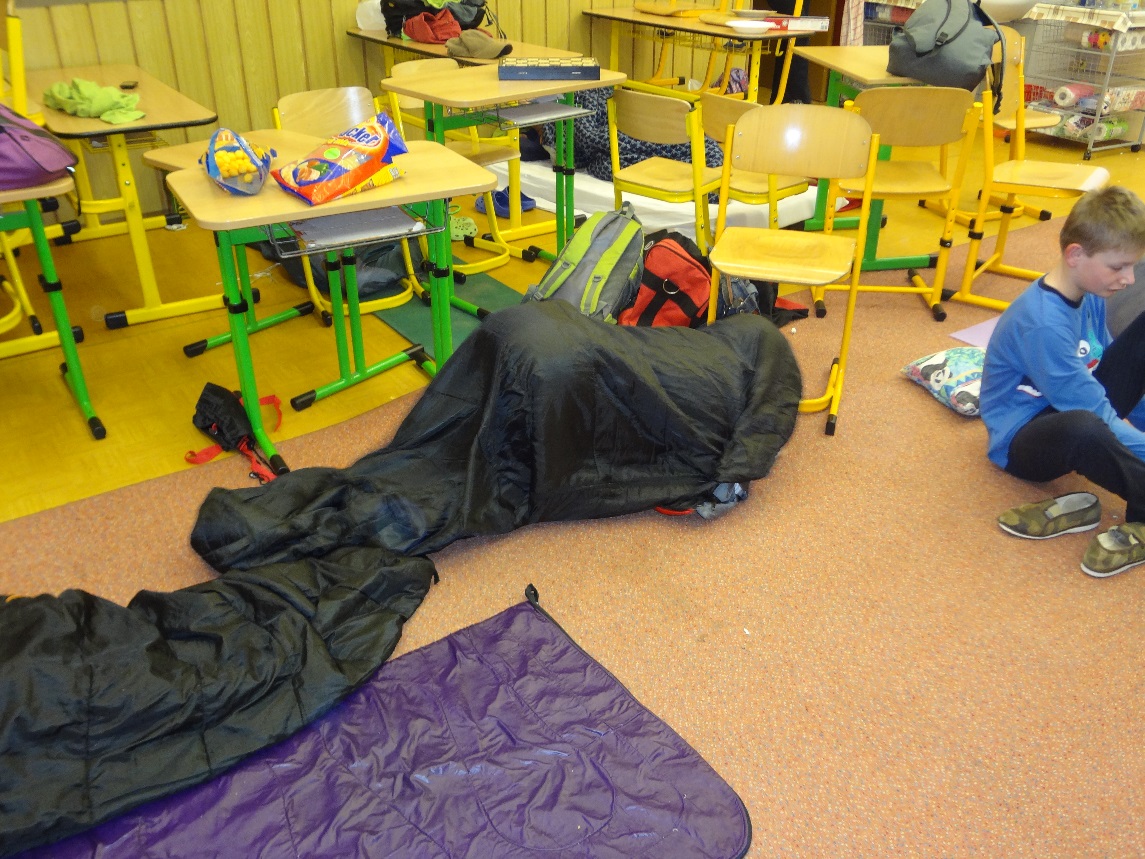 Pomoc nevidím
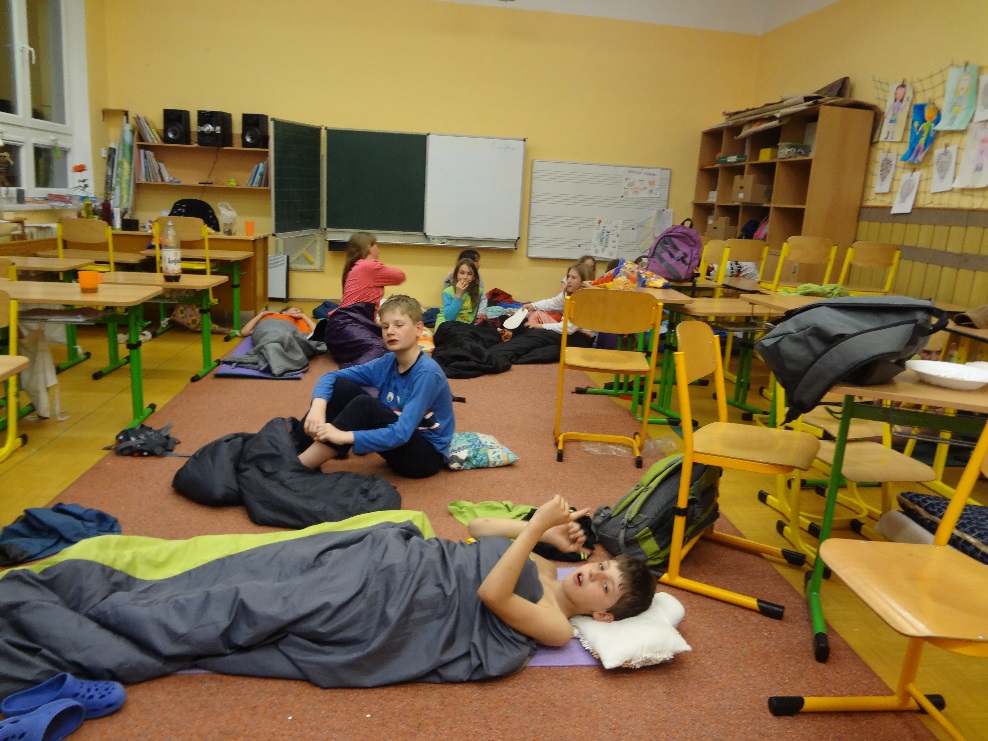 Vstáváme  A loučíme se !
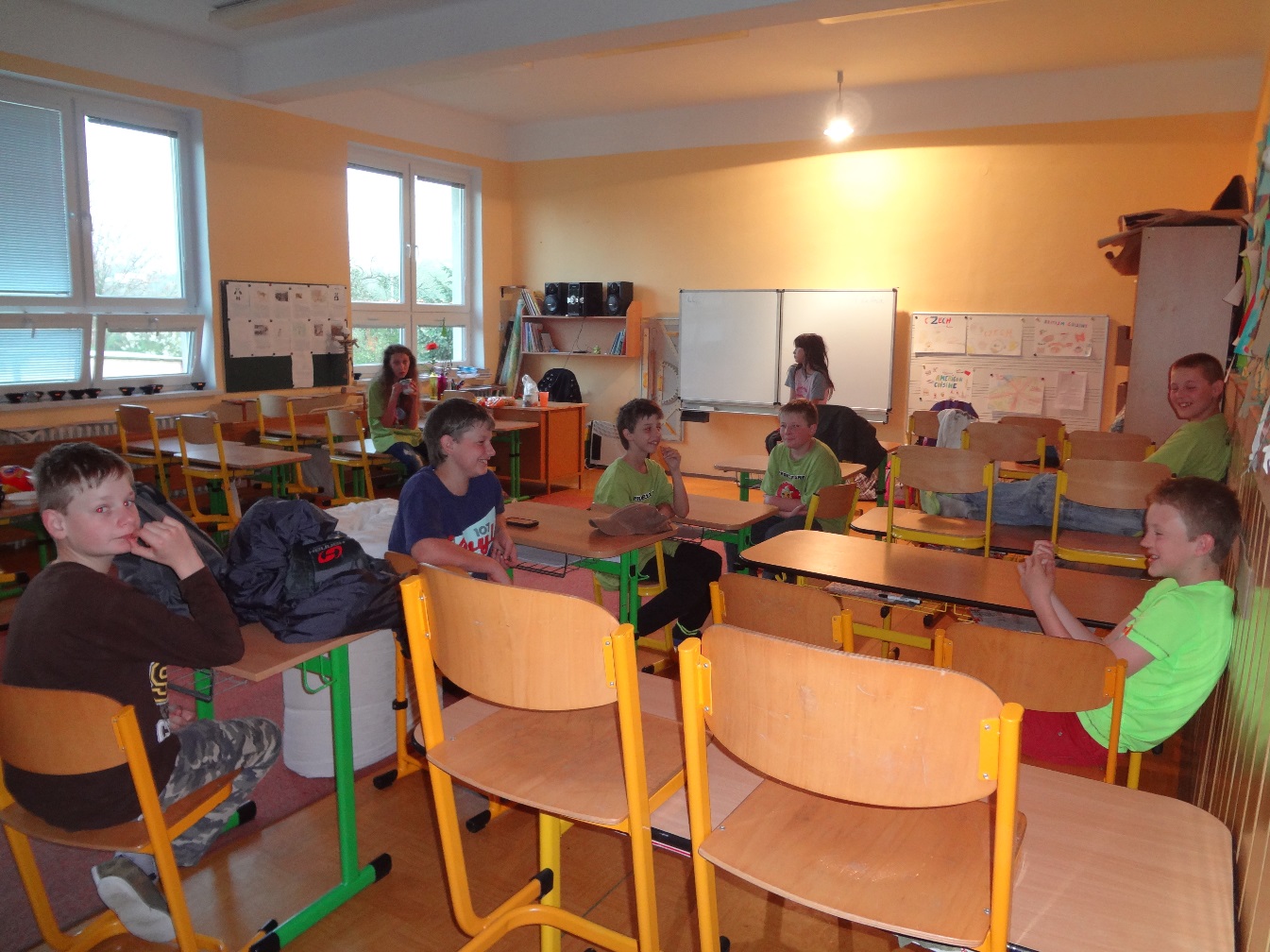 Děukji za pzoornost
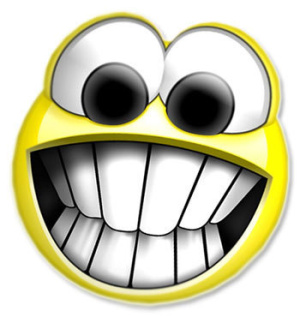